重点取組と参考指標の取組状況
資料３－１
【大阪府消費生活センター】
重点取組　　特に喫緊の課題を重点取組に設定。あわせて、毎年度動向を注視していくべき指標（参考指標）を設定
■重点取組１
在学中に成年となる高校生等に対する実践的な消費者教育を推進するため、教育委員会等と連携し、府内すべての高等学校等で消費者教育を実施できるよう重点的に取り組む
○取組内容
① 新学習指導要領が実施されるまでの間、先行で特例として実施される家庭科、社会科等での実践的な消費　　 者教育の周知徹底と早期実施
④ 教員研修等による消費者教育の指導力強化





・教育庁と連携して講師派遣事業を実施するなど、実践的な消費者教育を実施してきた。また、府立学校校長会や関係　部署（子ども青少年課等）と連携した広報を行った結果、学校現場から講師派遣の申込みが増加している。
・消費者教育の指導力強化のため、教育Cと連携して教員研修での働きかけや研修動画の掲載を実施している。
⇒引き続き、教育庁や関連部局と連携し、効果的な広報を行う。　また、新学習指導要領において拡充された「金融教育」等についても、学校現場の要望を踏まえ、多様な機関と連携しながら対応していく。
② 「社会への扉」等の実践的な消費者教育教材等の活用





　「指示事項」に加えて、消費者庁が「社会への扉」の活用を推進したことや、府センター作成の「めざそう！消費者市民」を活用して消費者教育に努めた結果、 R1年度以降府立学校での消費者教育の実施率が大幅に上昇した。
　⇒引き続き、「府立学校に対する指示事項」への掲載について、教育庁に働きかけを行う。
　　また、現在８０％台に留まっている特別支援学校においても、消費者教育教材を活用した教育が実践されるよう、　
　　R4年度に特別支援学校用教材（教員向け）を作成し、活用を支援する。
③ 「消費者教育コーディネーター」等の育成・活用及び実務経験者の学校教育現場での活用




　 校長会等での周知もあり消費者教育コーディネーターの活用については、学校からの問合せが大幅に増加した。　また、消費者教育イメージマップの共有など他の団体との連携も進んでおり、昨年度は数件程度であったコーディネート件数が、今年度は9月末時点で45件に達している。
⇒引き続き、教育庁と連携して関係団体との意見交換会を実施するなど、現場のニーズを捉えた取組みを推進する。
【重点取組１における参考指標】「社会への扉」等の消費者教育教材を活用して消費者教育を実施した高校等の比率
■重点取組２
消費者被害から高齢者、障がい者等を守るため、府内全市町村に高齢者の見守りネットワーク
（消費者安全確保地域協議会等）が設置され、より効果的な運営が行われるよう市町村の取組を支援
○取組内容
① 消費のサポーターをはじめ高齢者等向け講座の充実強化と地域における講座開催等の支援・調整




　地域における消費者教育が推進されるよう、消費のサポーターを養成してきた。また、コロナ禍において対面での講座減少に伴い、オンライン講座にも対応できるよう新たな研修を実施する等、工夫して人材養成に努めてきた。
⇒引き続き、消費のサポーターの養成に努め、地域での見守り活動の一翼を担う人材の育成をめざしていく。
　また、地域でのサポーター活用が限られている現状を踏まえ、今後は消費者安全確保地域協議会設置市や検討
　市に向けて個別の働きかけを行うなど、サポーター活用に向けた取組を強化する。
③ 警察との連携による高齢者等を狙い撃ちにする特殊詐欺被害や消費者被害の防止




　府警本部等との連携のもと、高齢者等を狙い撃ちにする特殊詐欺被害や消費者被害の防止に向けた事業として、高齢者等の被害防止に向けた見守りのポイントをまとめたハンドブックやポスターを作成し、民間企業との連携のもと、コンビニエンスストアやスーパーマーケットに配付してきた。
⇒ハンドブックやポスターの配付にあたっては、協力いただける企業を広げるなど、今後とも継続した取組を行う。
　また、消費のサポーターを有効に活用していくため、引き続き、府警本部と連携を図っていく。
② 弁護士等の専門家との連携による見守りネットワークづくりに向けた環境整備
④ 消費者安全確保地域協議会等の効果的運営に向けた研修等での好事例の情報交換機会の設定





　H28年度以降、市町村の消費者行政担当者等を対象とした研修会を毎年度実施し、協議会設置の意義や重要性の説明、既設置市の事例紹介等を行ってきた。R２，３年度には、大阪弁護士会の協力をいただきながら、福祉部局担当者等も対象とした研修を行った。　
⇒引き続き、市町村職員向けの説明会等を実施するとともに、市町村消費者行政担当を対象に実施したアンケート調査等で把握した内容をもとに未設置市に対して個別のヒアリング等を行い、より具体的なサポートを行っていく。
【重点取組２における参考指標】市町村における消費者安全確保地域協議会等見守りネットワークの設置の比率
重点取組と参考指標の取組状況
資料３－２
【大阪府消費生活センター】
参考指標
■参考指標１
府及び市町村消費生活センターで受け付けた、契約当事者の年代別件数割合
▶ 市町村相談窓口の必要性・重要性や若年者への対応の必要性等に関するエビデンスを継続的に把握し、施策に活かす
【検証方法】
契約当事者の年齢区分のうち、高齢者及び若年者の年齢区分を細分化し、相談の傾向をより詳細に分析
〇取組状況
▶ 令和３年度大阪府及び府内市町村の消費生活相談から、契約当事者年代別の相談の傾向を分析
⇒これらの結果を参考にして、消費者教育や啓発事業ではターゲットに応じた消費者トラブルの内容を取り上げ、被害の未然防止・拡大防止を図る
（１）若年者（３０歳未満）の特徴
　・30歳未満の若年者が契約当事者の相談件数は8,601件で、前年度に比べ1,020件（10.6%）減少したが、
　　相談全体に占める割合は12.1%となり、横ばい。 
　・商品・役務別で最も多い相談は「賃貸アパート・マンション」で649件。相談全体に占める若年者の割合は、
　　「インターネットゲーム」368件（67.8%）、「エステティックサービス」461件（58.7%）、「内職・副業」493件（49.9%）
　　が高い。 
　・「化粧品」と「健康食品」は「定期購入」に関する相談が多い。（全ての年代に共通）
（２）高齢者（６５歳以上）の特徴
　・相談件数は19,744件で、前年度に比べ1,390件（6.6%）減少したが、相談全体に占める割合は27.9%となり、
　　前年度（26.9%）に比べ、大きい。
　・商品・役務別で最も多い相談は「化粧品」で964件。相談全体に占める高齢者の割合は、「保健・福祉サービス」
　　（新型コロナワクチン等の問合せなど）453件（63.3%）、「新聞」401件（58.7%）が高い。 
　・販売購入形態別は、「通信販売」が6,021件で最も多い。相談全体に占める高齢者の割合は、「訪問購入」が
　　61.0%、「訪問販売」が43.1%、「電話勧誘販売」が41.2%と高い。 
　・「化粧品」と「健康食品」は「定期購入」に関する相談が多い。（全ての年代に共通）
若年者の相談の多い商品・役務（上位10位）の相談全体に占める割合
若年者の相談の多い商品・役務（上位10位）
高齢者の相談の多い商品・役務（上位10位）の相談全体に占める割合
高齢者の相談の多い商品・役務（上位10位）
（件）
（件）
取組内容
取組内容
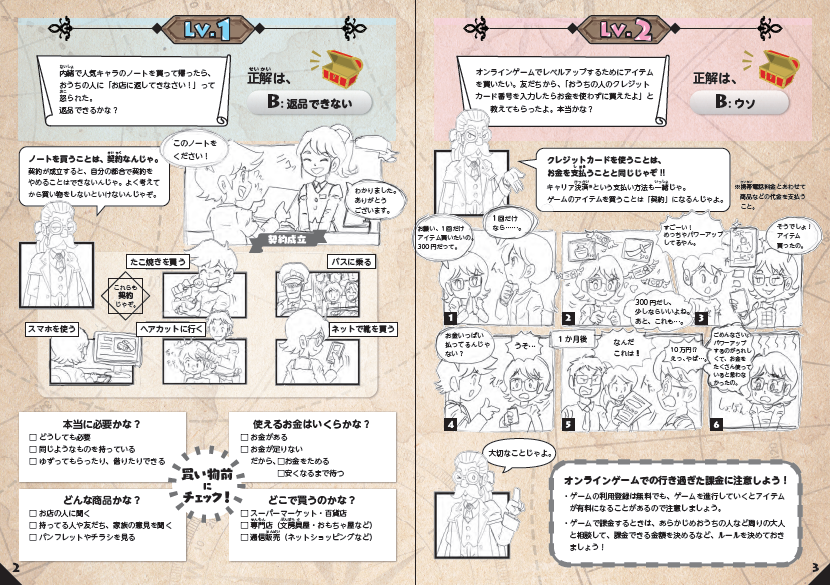 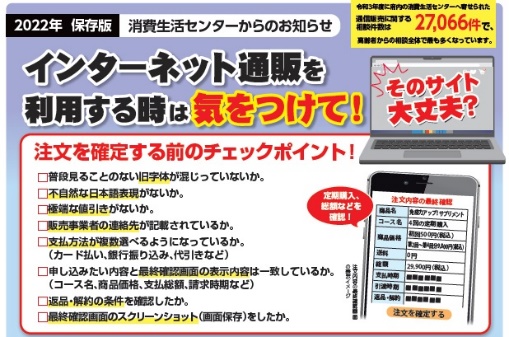 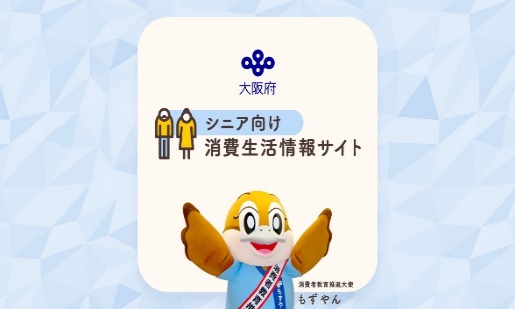 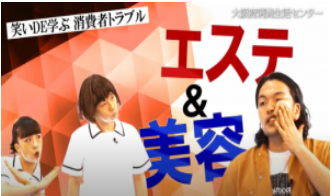 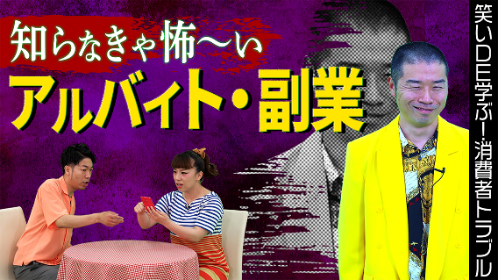 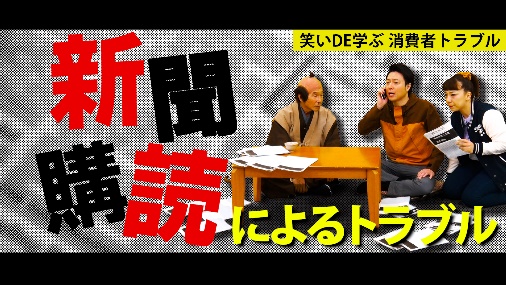 作成中
・啓発動画
 若者に多いトラブル事例と対処法を紹介
・シニア向けサイト
高齢者に多いトラブルや対処法を
紹介するサイトを開設
・啓発動画
高齢者に多いトラブル事例と
対処法を紹介
・リーフレット
インターネットゲームを取り上げたリーフレット（小５対象）を作成中
・府政だより（10月号）
  インターネット通販利用時の
  注意点を啓発
重点取組と参考指標の取組状況
資料３－３
【大阪府消費生活センター】
参考指標
■参考指標２　国の地方消費者行政強化作戦の「政策目標」に係る府内の状況
▶ 国の第４期消費者基本計画との整合性を図るため、府内の状況を継続的に把握する
【検証方法】 地方消費者行政強化作戦2020「施策目標」について、国の調査を活用
※「府内市町村の状況」は参考値
※人口は令和４年１月１日時点の住民基本台帳を利用